PROTOCOLO DE 
ACCION 
INSTITUCIONAL
PARA LA PREVENCION
E INTERVENCION ANTE 
SITUACIONES DE VIOLENCIA
O DISCRIMINACION DE GENERO
U ORIENTACION SEXUAL
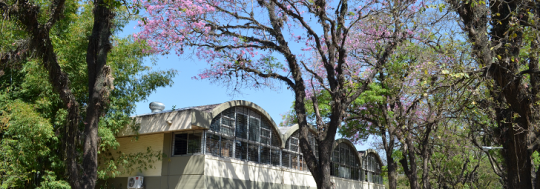 RESOLUCIÓN HCS UNT 2241 / 2017
INFORMÁTE.
CONSULTÁ.
generoFAU@herrera.unt.edu.ar
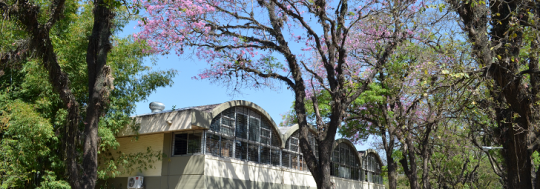 ¿Dónde? 
Abarca las relaciones laborales y/o educativas que se desarrollen en el marco de cualquier dependencia de la UNT.
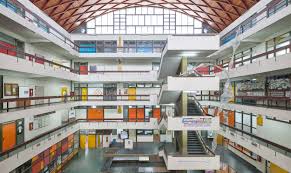 ¿Quiénes?
Involucra comportamientos y acciones realizadas por funcionarios/as; docentes y no docentes, estudiantes, personal académico temporario o visitante; terceros que presten servicios no académicos permanentes o temporales en las instalaciones de la UNT.
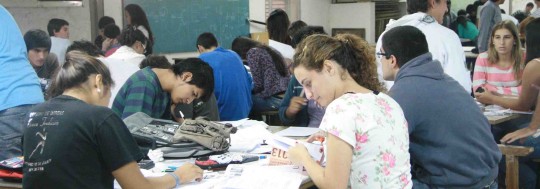 ¿Qué situaciones? 
Aquellas de violencia sexual y discriminación basada en el sexo y/o género de la persona, orientación sexual, identidad de género y expresión de género. 

¿Bajo qué principios? 
Asesoramiento gratuito
Respeto a la privacidad
No re victimización.
Prevención
Anexo  Resolución HCS UNT 2241 / 2017 
Vigencia: desde 30 de abril 2018
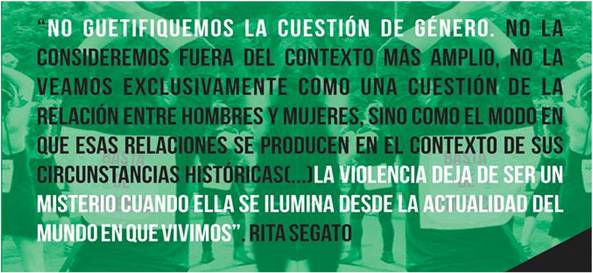 INFORMÁTE.
CONSULTÁ.

generoFAU@gmail.com
1
1
Texto completo. 

Articulo 1.- Ámbito de aplicación
Este procedimiento rige para las relaciones laborales y/o educativas que se desarrollen en el marco de cualquier dependencia de la Universidad Nacional de Tucumán. 
Artículo 2.- Sujetos
Este procedimiento involucra a los comportamientos y acciones realizadas por funcionarios/as; docentes y no docentes cualquiera sea su condición laboral; estudiantes, cualquiera sea su situación académica; personal académico temporario o visitante; terceros que presten servicios no académicos permanentes o temporales en las instalaciones edilicias de la Universidad.
Artículo 3.- Situaciones
Este procedimiento incluye situaciones de violencia sexual y discriminación basada en el sexo y/o género de la persona, orientación sexual, identidad de género y expresión de género, que tengan por objeto o por resultado excluir, restringir, limitar, degradar , ofender o anular el reconocimiento, goce o ejercicio de los derechos. 
a. Hechos de violencia sexual no descritas en los términos del artículo 119 y sus agravantes del Código Penal argentino y que configuren formas de acoso sexual. Se entiende por acoso sexual, todo comentario reiterado o conducta con connotación sexual que implique hostigamiento o asedio, que tenga por fin inducir a otra persona a acceder a requerimientos sexuales no deseados o no consentidos.
b. Hechos con connotación sexista: toda conducta, acción o comentario, cuyo contenido discrimine, excluya, subordine, subvalore o estereotipe a las personas en razón de su género, identidad de género, orientación sexual, que provoque daño, sufrimiento, miedo, afecte la vida, la libertad, la dignidad, integridad psicológica o seguridad personal.
2
3
Anexo  Resolución HCS UNT 2241 / 2017 Vigencia: 30 de abril 2018
4
Artículo 4.-Contexto de realización
Las situaciones comprendidas en el Artículo anterior podrán llevarse a cabo en cualquiera de los espacios o medios descritos a continuación:
a. En el emplazamiento físico central de la Universidad y sus dependencias o anexos.
b. Fuera del espacio físico de la Universidad o sus dependencias o anexos a través de medios telefónicos, virtuales o de otro tipo y que estén contextualizados en el marco de las relaciones laborales o educativas de acuerdo a lo señalado en los artículos anteriores.
Artículo 5.- Principios rectores
a. Asesoramiento gratuito: La persona afectada será asesorada legal y psicológicamente de manera gratuita por el área competente para este fin que funcionen en cada dependencia y/o en la unidad central de la Universidad.
b. Respeto a la privacidad: La persona que efectúa o presenta una denuncia, será tratada con respeto y confidencialidad, debiendo ser escuchada en su exposición sin menoscabo de su dignidad y sin intromisión en aspectos que resulten irrelevantes para el conocimiento de los hechos. En todo momento se deberá resguardar la voluntad de la persona en cuanto a las acciones que decida realizar, así como en la confidencialidad de los datos
que expresamente manifieste querer mantener en reserva. En este último caso, se dará a conocer lo estrictamente necesario para garantizar el derecho
de defensa de las personas señaladas como responsables de los hechos denunciados.
c. No re victimización: Se evitará la reiteración innecesaria del relato de los hechos, corno así también, la exposición pública de la persona que denuncia o datos que permiten identificarla.
d. Prevención: Realización de campañas de difusión y formación.
5
Anexo  Resolución HCS UNT 2241 / 2017 Vigencia: 30 de abril 2018
6
Artículo 6.- Objetivos
a. Garantizar en la Universidad un ambiente libre de discriminación de cualquier tipo y de hostigamiento y violencia por razones de identidad de género u orientación sexual.
b. Adoptar medidas de prevención en todo el ámbito de la Universidad.
c. Generar un ambiente de contención y confianza para que las personas afectadas puedan denunciar su situación a fin de hacerlas cesar de inmediato.
d. Poner a disposición dc las personas afectadas el asesoramiento y asistencia que requirieran.
e. Llevar estadísticas y análisis sistemático de la temática relativa a discriminación, hostigamiento, y violencia por razones de identidad de género u orientación sexual a fin de implementar nuevas medidas de prevención y perfeccionar las existentes.
f. Promover acciones de sensibilización, difusión y formación sobre la problemática abordada, así como fomentar y favorecer acciones tendientes a la eliminación de las conductas descriptas, en todas la Unidades Académicas de la UNT.
Artículo 7.- Faltas
Todas las conductas que sean calificadas como actos de discriminación, hostigamiento y/o violencia por razones de identidad de género u orientación sexual, serán consideradas faltas, a los efectos del régimen disciplinario que corresponda.
7
Anexo  Resolución HCS UNT 2241 / 2017 Vigencia: 30 de abril 2018
8
Artículo 8.- Intervención ante consultas y denuncias.
Autoridad de aplicación La intervención se iniciará ante el Consejo Directivo de cada Facultad o en el Consejo de Escuelas Experimentales de la Universidad, según el caso. Cada unidad académica y el Consejo de Escuelas Experimentales deberá designar un/a referente titular y un/a referente suplente con experiencia y formación relativas a los Derechos Humanos con perspectiva de género y diversidad sexual.
Procurarán que estos/as referentes ocupen o lleguen en el futuro a ocupar un cargo rentado, con una designación por un año, reelegible, sujeta a evaluación por el Consejo Directivo de cada Facultad y del Consejo dc Escuelas Experimentales, según el caso.
Las personas designadas conformarán un Equipo interdisciplinario Central que al mismo tiempo coordinará tareas con los/las referentes de cada unidad. Una reglamentación posterior determinará el funcionamiento de este Equipo.
Artículo 9.- Consultas y/o denuncias
Las consultas y/o denuncias podrán ser realizadas por cualquier persona cuyos derechos hubieran sido vulnerados por alguna de las faltas contempladas en
éste procedimiento y por un tercero con conocimiento de los hechos. En el caso de denuncias realizadas por terceros, éstas deberán ser ratificadas por las personas directamente afectadas.
El tratamiento de consultas y/o denuncias deberá ser estrictamente confidencial, lo que deberá hacerse saber al consultante en la primera intervención del Organismo de Aplicación.
Para recepcionar consultas y denuncias se creará una dirección de correo electrónico que será oportunamente difundida y estará publicada de manera visible en el sitio web de la Facultad así como en el de la Universidad Nacional de Tucumán.
9
Anexo  Resolución HCS UNT 2241 / 2017 Vigencia: 30 de abril 2018
10
La misma estará incluida en un link, pestaña o banner donde también se incluirá cl texto dcl presente Protocolo, el nombre de las personas referentes y los horarios de atención presencial. Sobre este último punto, la Universidad proporcionará un espacio físico para la atención presencial de consultas y denuncias que garantice las condiciones de privacidad que las mismas ameritan.
Artículo 10.- Procedimiento
a. Modalidad: La persona consultante podrá denunciar la situación y requerir asesoramiento vía correo electrónico o telefónica. En éste caso, la persona referente/responsable podrá optar por evacuar la consulta vía correo electrónico o, en razón del mérito de la situación, proponer una entrevista personal y así se lo hará saber a la persona consultante, quien podrá consentir o rechazarla. Asimismo, luego de un primer asesoramiento por vía electrónica, la persona consultante podrá solicitar una entrevista presencial
para lo cual la persona referente/responsable deberá señalar día y hora de entrevista dentro de los cinco (5) días hábiles posteriores de recepcionada la solicitud, salvo que, por razones relativas a la consultante se fije la entrevista en un plazo posterior. La entrevista se realizará en las instalaciones destinadas a dicho fin, respetando los principios rectores, para que la misma pueda llevarse a cabo en un clima de privacidad e intimidad.
Salvo razones fundadas y vinculadas a la situación por la cual se consulta, podrá elegirse otro espacio académico perteneciente a la Universidad.
b. Trámite: Sobre todo lo actuado, sea electrónica o personalmente, se llevará registro escrito, resguardando siempre en el expediente el anonimato del denunciante.
Anexo  Resolución HCS UNT 2241 / 2017 Vigencia: 30 de abril 2018
11
De todo lo actuado se harán copias y el nombre de éste aparecerá en la copia que se preservará bajo llave. Luego de la primer intervención, las personas referentes/responsables, de acuerdo al contexto, la
evaluación de pertinencia realizada y la manifestación de voluntad de la consultante, podrán optar de manera fundada por: 1) archivar el trámite en caso de no pertinencia de la situación; 2) hacer un seguimiento y asesorar sobre el motivo de la consulta, en caso dc que no se realizara denuncia; 3) acompañar la denuncia que decida realizar la/el consultante, de acuerdo a los siguientes términos.
Artículo 11.- Medidas urgentes
Se adoptarán las medidas urgentes que el caso requiera, a partir de las recomendaciones formuladas en el informe por los/las referentes responsables.
Artículo 12.- Registro.
Las personas referentes/responsables elaborarán un registro de todas la actuaciones donde consten los siguientes elementos: 1) datos personales relevantes de la persona consultante o denunciante con sus iniciales para asegurar su privacidad y evitar su revictimización; 2) descripción de la situación por la cual se consulta o denuncia; 3) evaluación de la situación; 4) observaciones, sugerencias, mención de estrategias dc intervención, etc.; 5) tramitación que se le dará a la situación en función de las sugerencias realizadas. Tal registro, además de las funciones de registración de datos e información de las intervenciones realizadas, permitirá promover diagnósticos permanentes sobre la magnitud y características de las situaciones a fin de elaborar estrategias de visibilización y concientización de las problemáticas en el marco del espacio institucional de la UNT donde haya surgido.
12
Anexo  Resolución HCS UNT 2241 / 2017 Vigencia: 30 de abril 2018
13
Artículo 13.- Continuidad de contacto entre personas involucradas 
En el caso de que la persona consultante o denunciante y la/las persona/s implicada/s en dichas acciones o comportamientos estuvieran o debieran estar en contacto directo por razones de trabajo o académicas, o si ese contacto expusiese a la persona denunciante a una situación de vulnerabilidad por la permanencia o continuidad dc la relación laboral o académica, las autoridades
de la Unidad Académica involucrada resolverán conjuntamente con la persona denunciante y con el asesoramiento de la/las persona/s referentes /responsables, la mejor vía para proteger a la persona denunciante, de forma tal que no resulte 
obstruido su normal desarrollo laboral o académico. En el caso de que la persona denunciante o denunciada fuera parte del personal docente o no docente, se deberá convocar también a lo/los delegados .gremiales
correspondientes; y si fuera estudiante, se deberá convocar al Centro de Estudiantes respectivo.
Artículo 14.- Campaña de prevención y formación
A los efectos de difundir los objetivos de este Protocolo, la Universidad de Tucumán se compromete a promover acciones de sensibilización, difusión y formación sobre la problemática abordada, así como fomentar y favorecer acciones que eliminen la violencia de género, el acoso sexual y la discriminación por razones de identidad de género u orientación sexual, en todas las Unidades Académicas dependientes de la Universidad.
14
Anexo  Resolución HCS UNT 2241 / 2017 Vigencia: 30 de abril 2018
15
Artículo 15.- Implementación
A fin de facilitar la implementación y articulación con las distintas dependencias, se proponen tres momentos correlativos:
a. Designar a los/las referentes/responsables de cada espacio institucional de la UNT conforme lo dispuesto en el art8.
b. Realizar un relevamiento en cada institución dependiente de la Universidad Nacional de Tucumán sobre denuncias y casos de violencia de
género, acoso sexual y discriminación de género, promoviendo el anonimato y el cuidado de la información con el fin de generar datos estadísticos y visibilizar la problemática.
c. Fomentar campañas de formación y difusión para docentes, no docentes, estudiantes y todo personal contratado por cada Unidad Académica, así como instancias específicas de formación para equipos promotores del Protocolo en cada Unidad Académica.
Artículo 16.- Cláusula transitoria
El presente Protocolo entrará en vigencia a partir ael30 de abril de 2018.
1
Anexo  Resolución HCS UNT 2241 / 2017 Vigencia: 30 de abril 2018